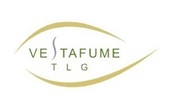 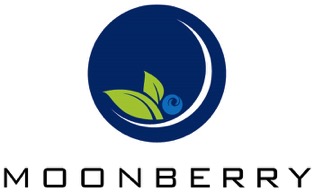 Where we are
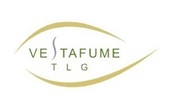 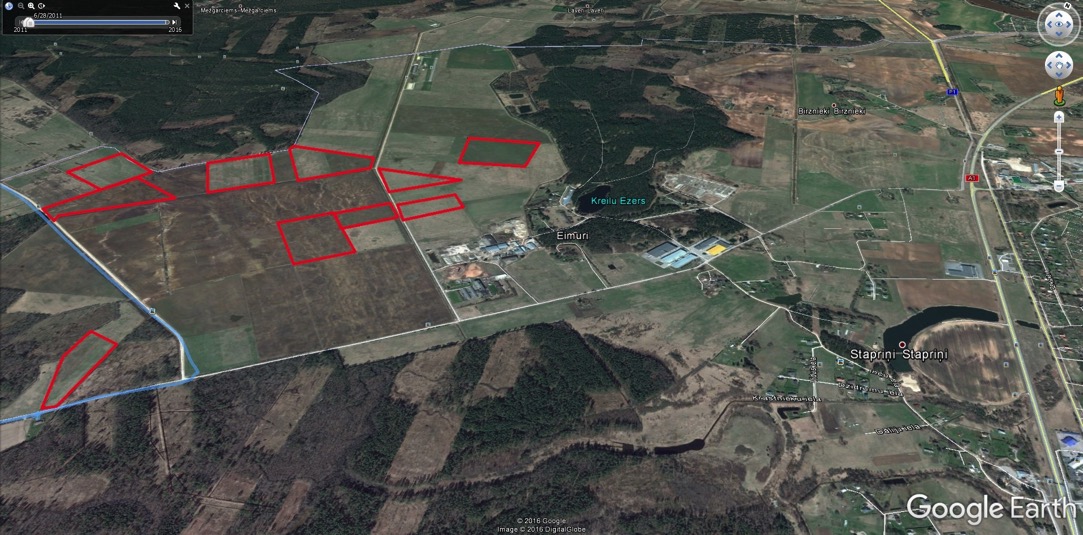 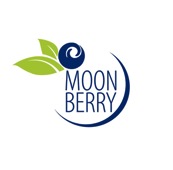 How did it all start
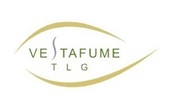 Location – next to my house
2016
2015
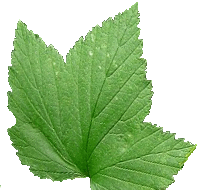 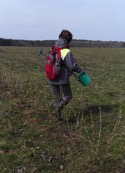 In 1 year
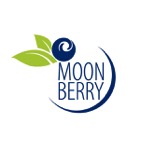 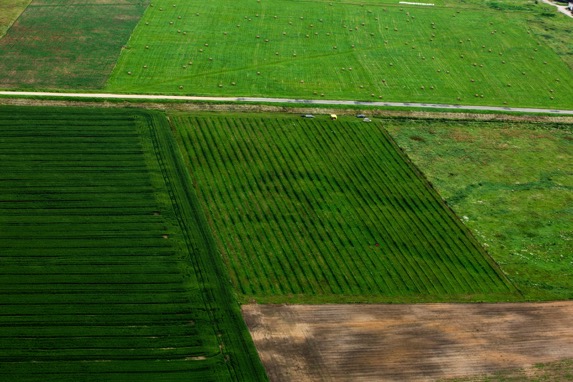 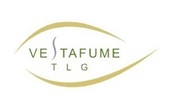 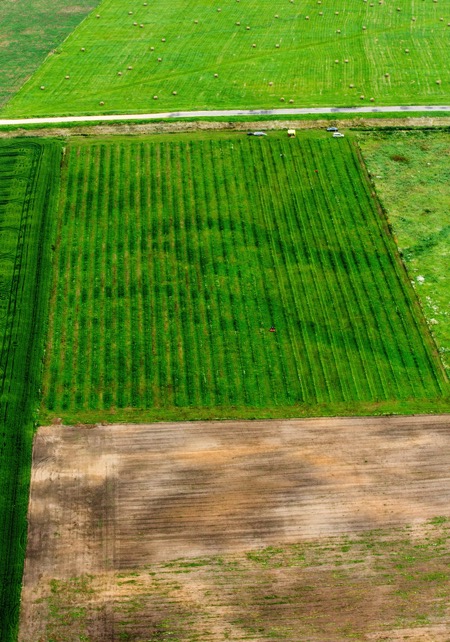 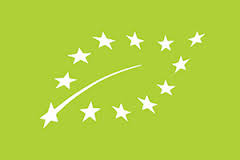 10 HA BIO CERTIFIED
BLACK CURRANT PLANTATIONS
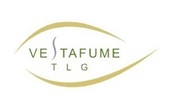 + 50 ha to be planted year 2017
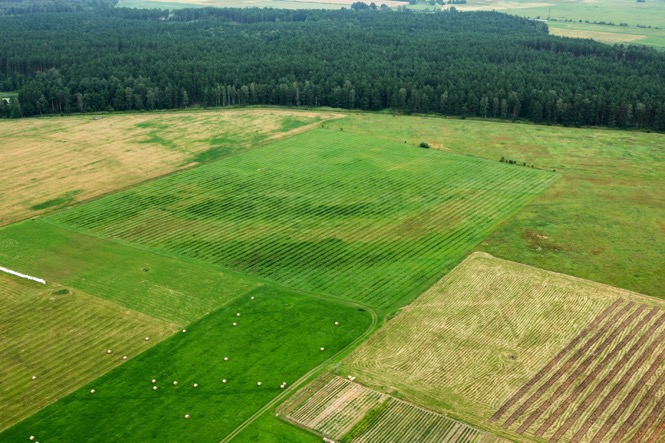 First test harvest 2016
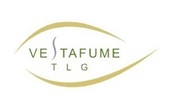 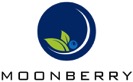 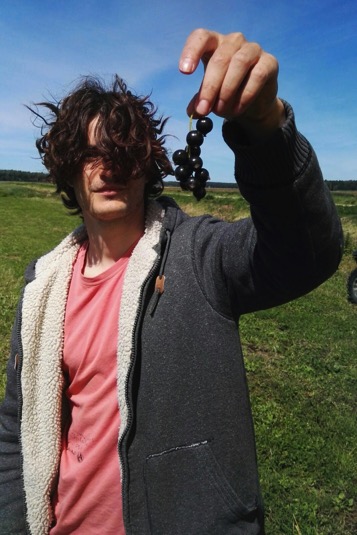 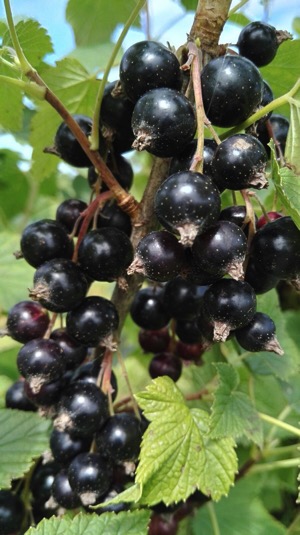 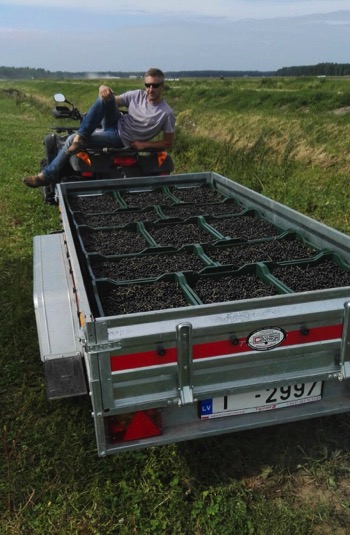 Test product
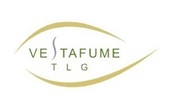 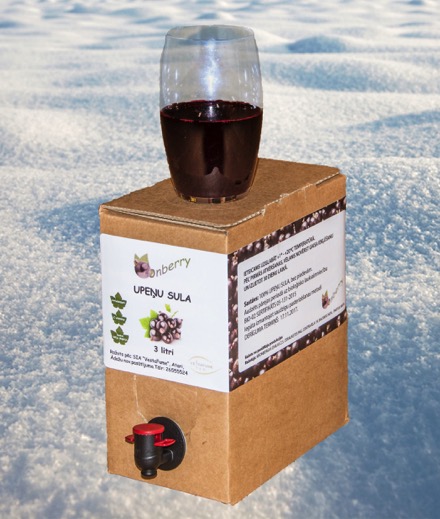 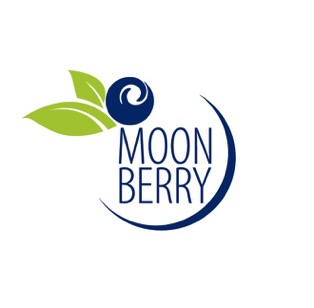 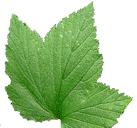 Why?
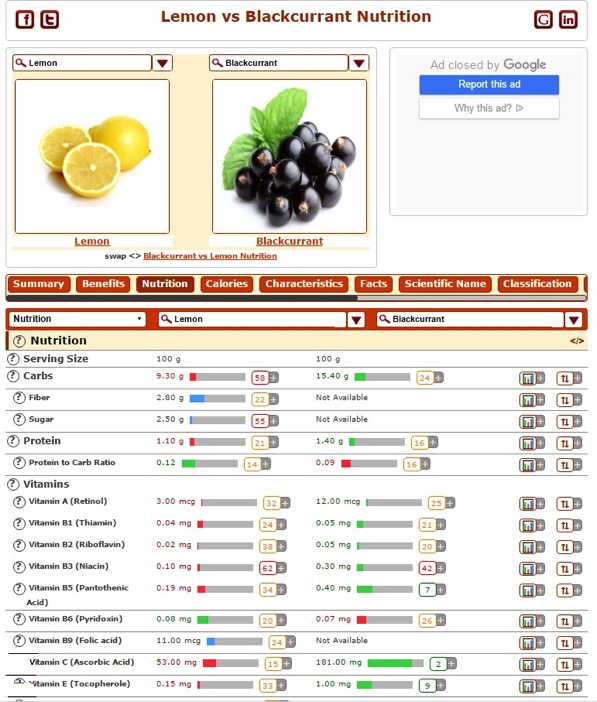 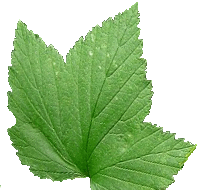 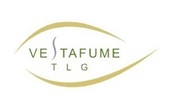 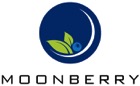 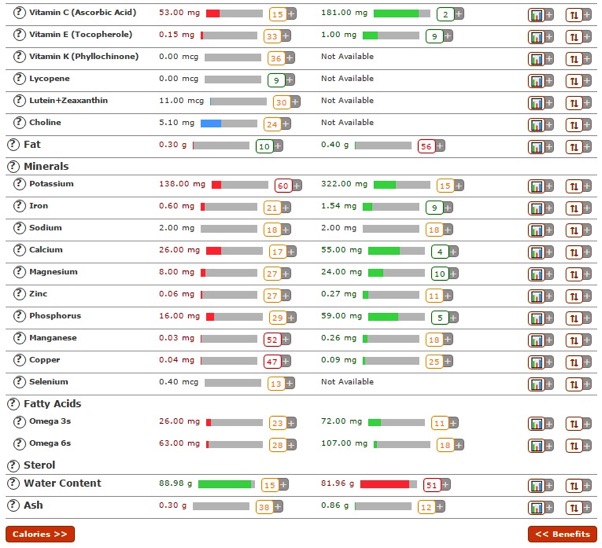 Clasical winter and spring cold treatment and imunity booster
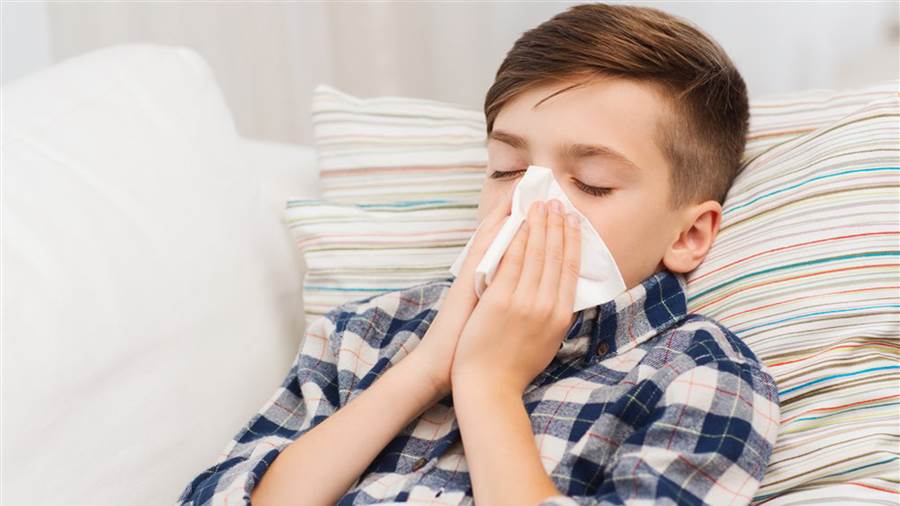 Traditional usage
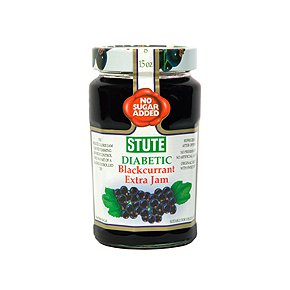 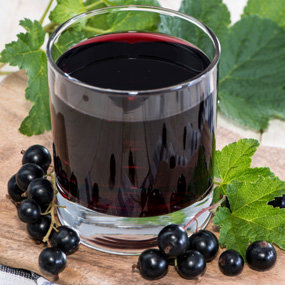 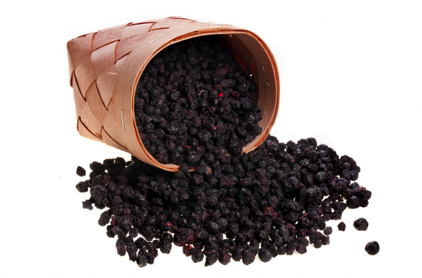 Less known products
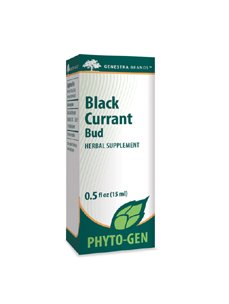 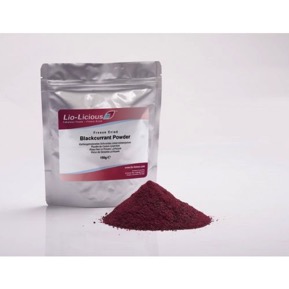 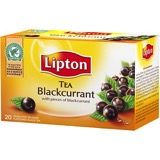 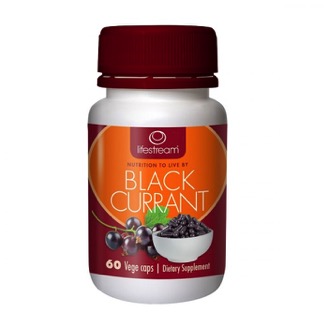 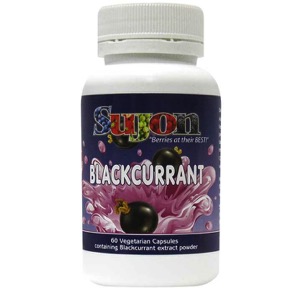 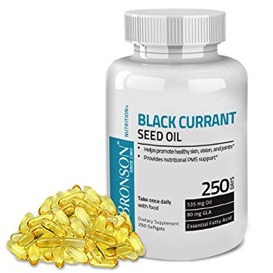 Gourmet
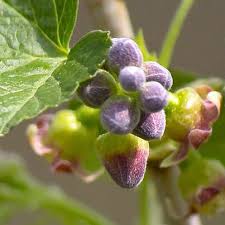 Fish
Meat
Chicken,
Duck
Black currant pepper
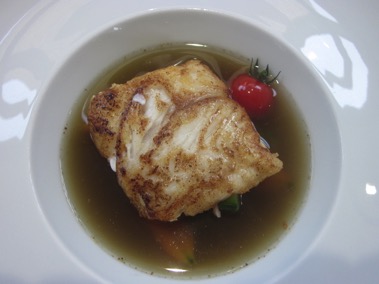 Stews,
Vegetables,
Eggs,
Caserole,
Deserts,
Chocolate
Alkohol
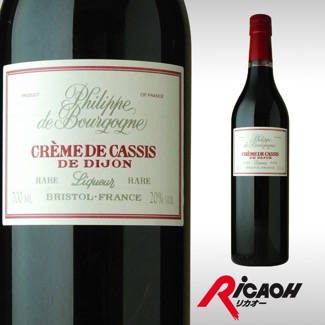 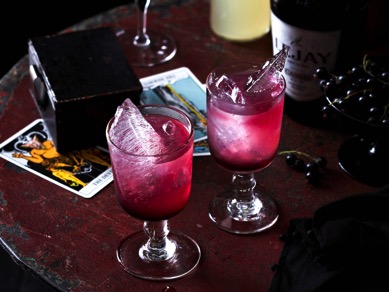 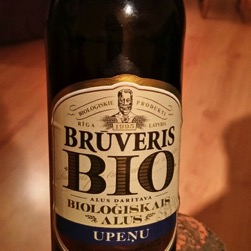 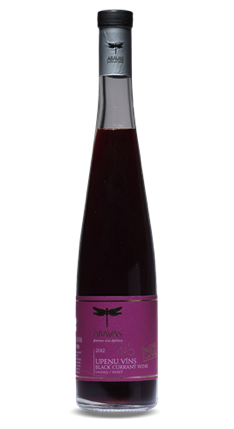 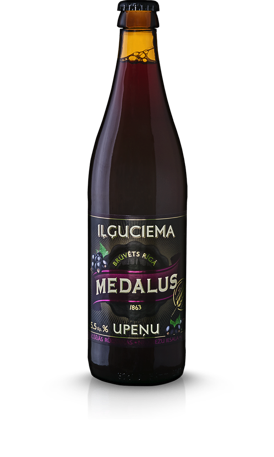 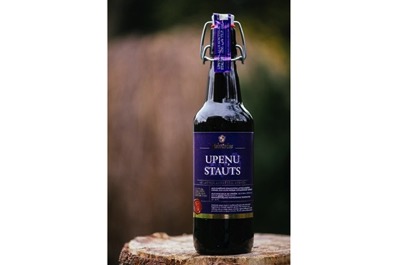 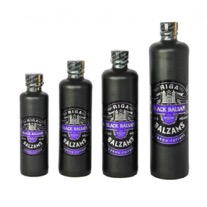 And finally cosmetics, perfume, and many other products
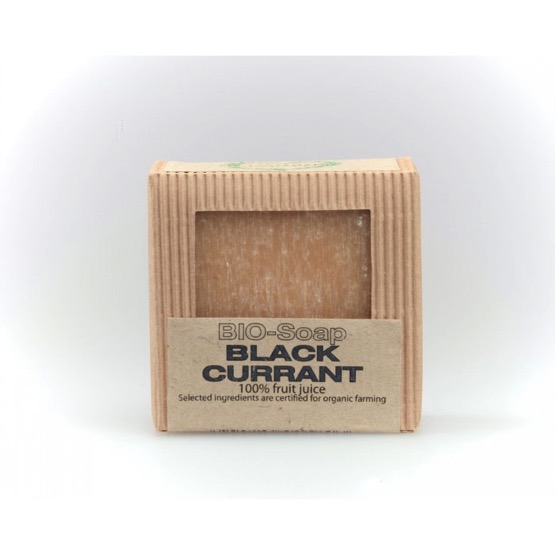 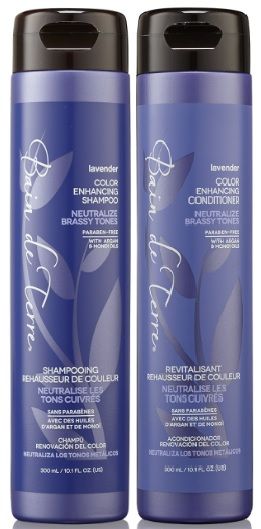 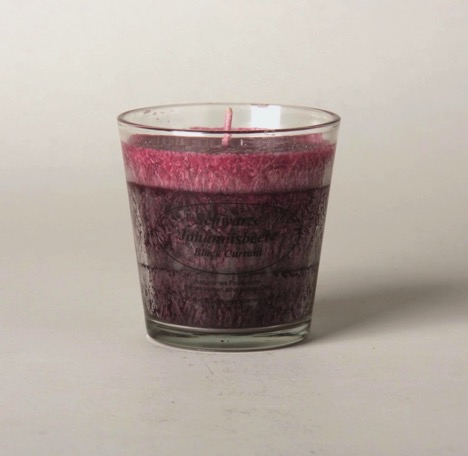 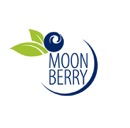 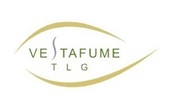 Thank you for your attention!
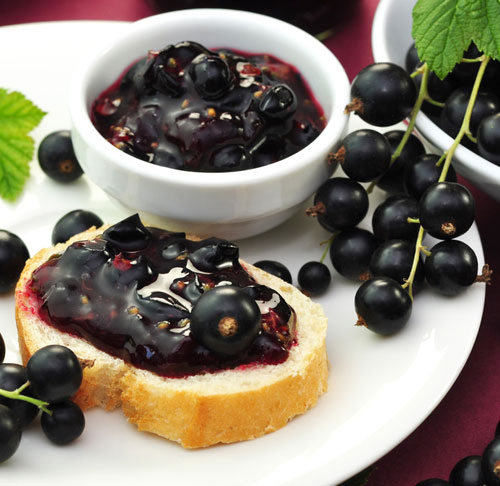 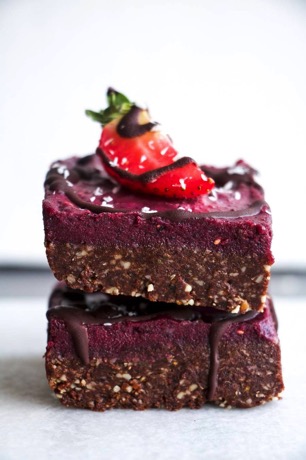